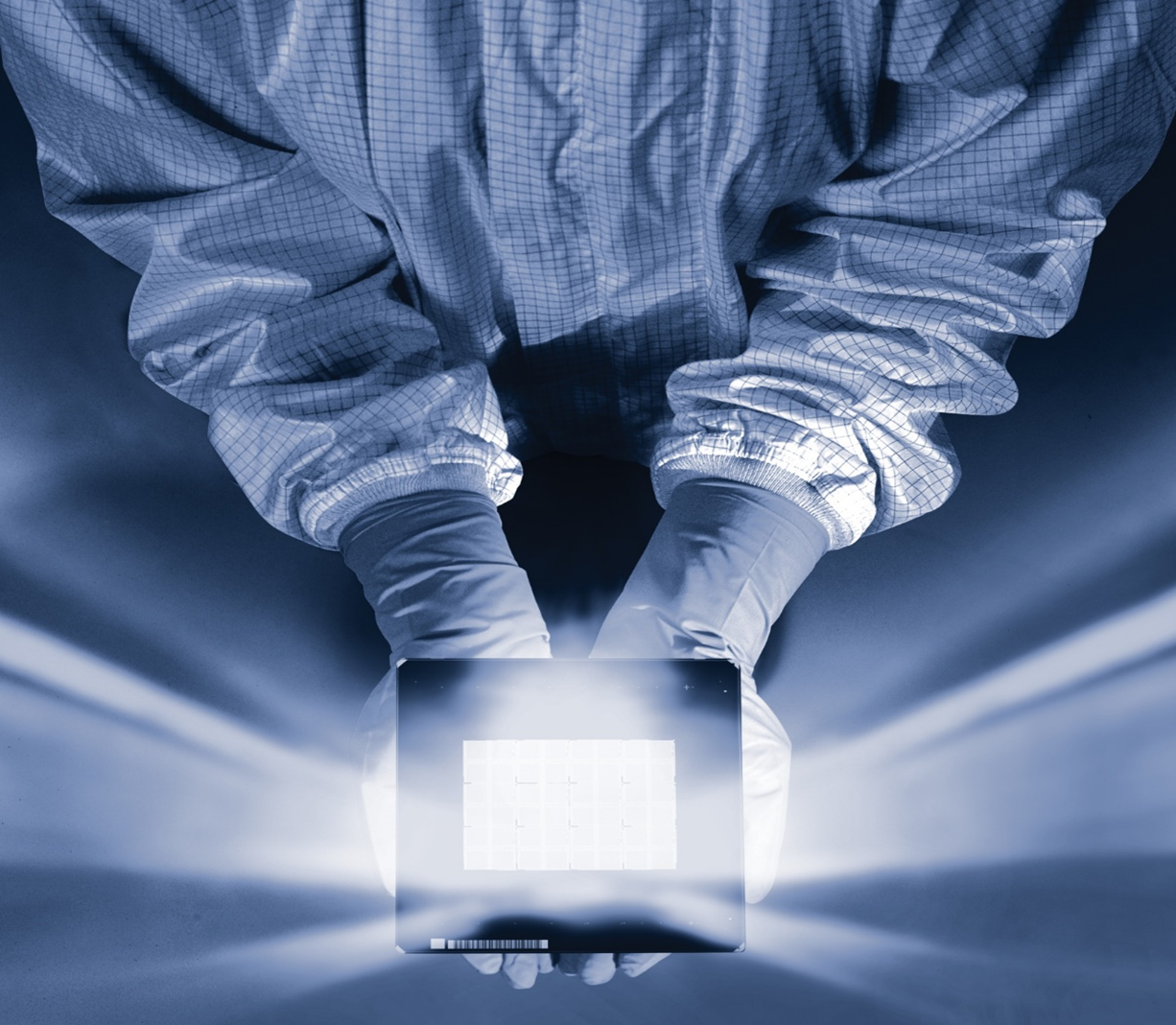 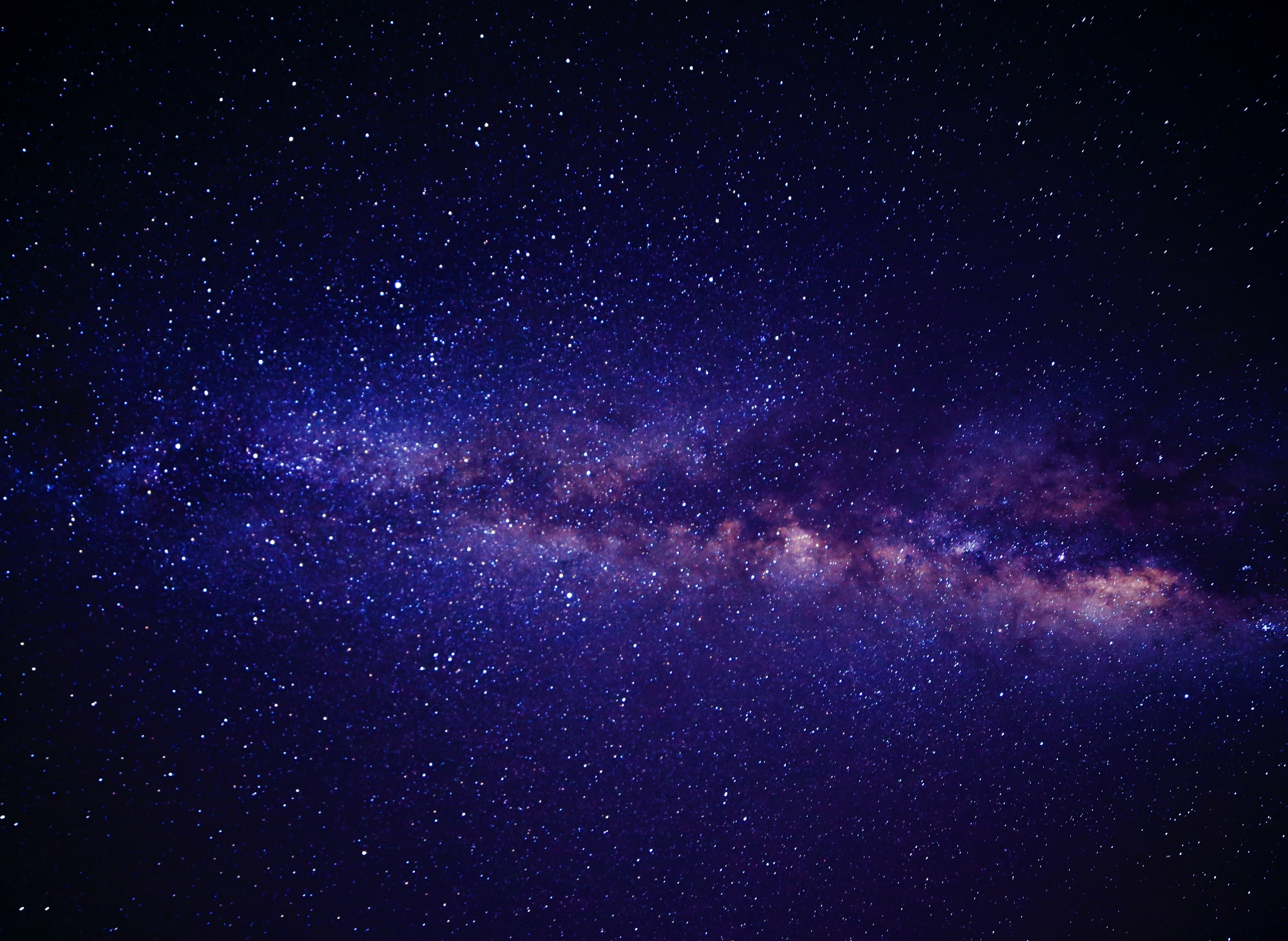 Enabling
 			PHOTONICS
 						AR-VR-MR
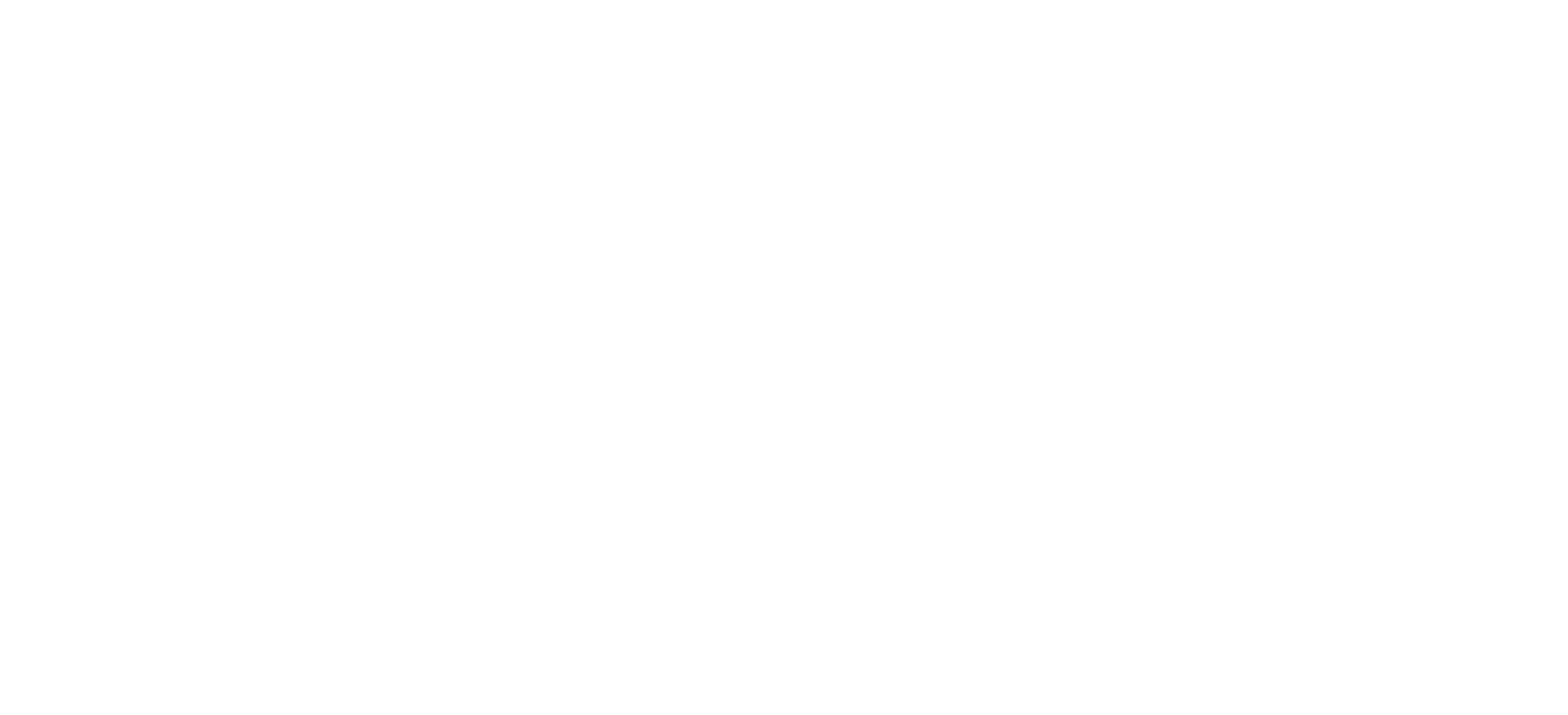 NIL Molds
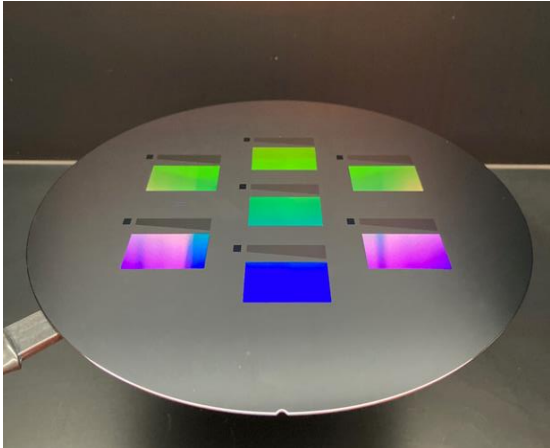 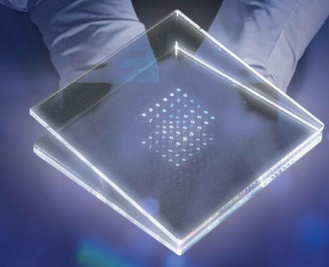 On Chip Color Filters
Photomasks
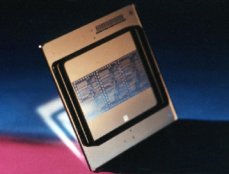 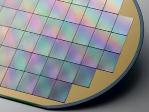 2
©TOPPAN CONFIDENTIAL